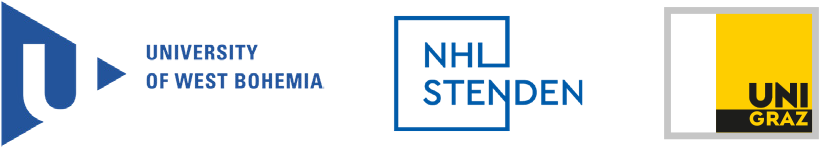 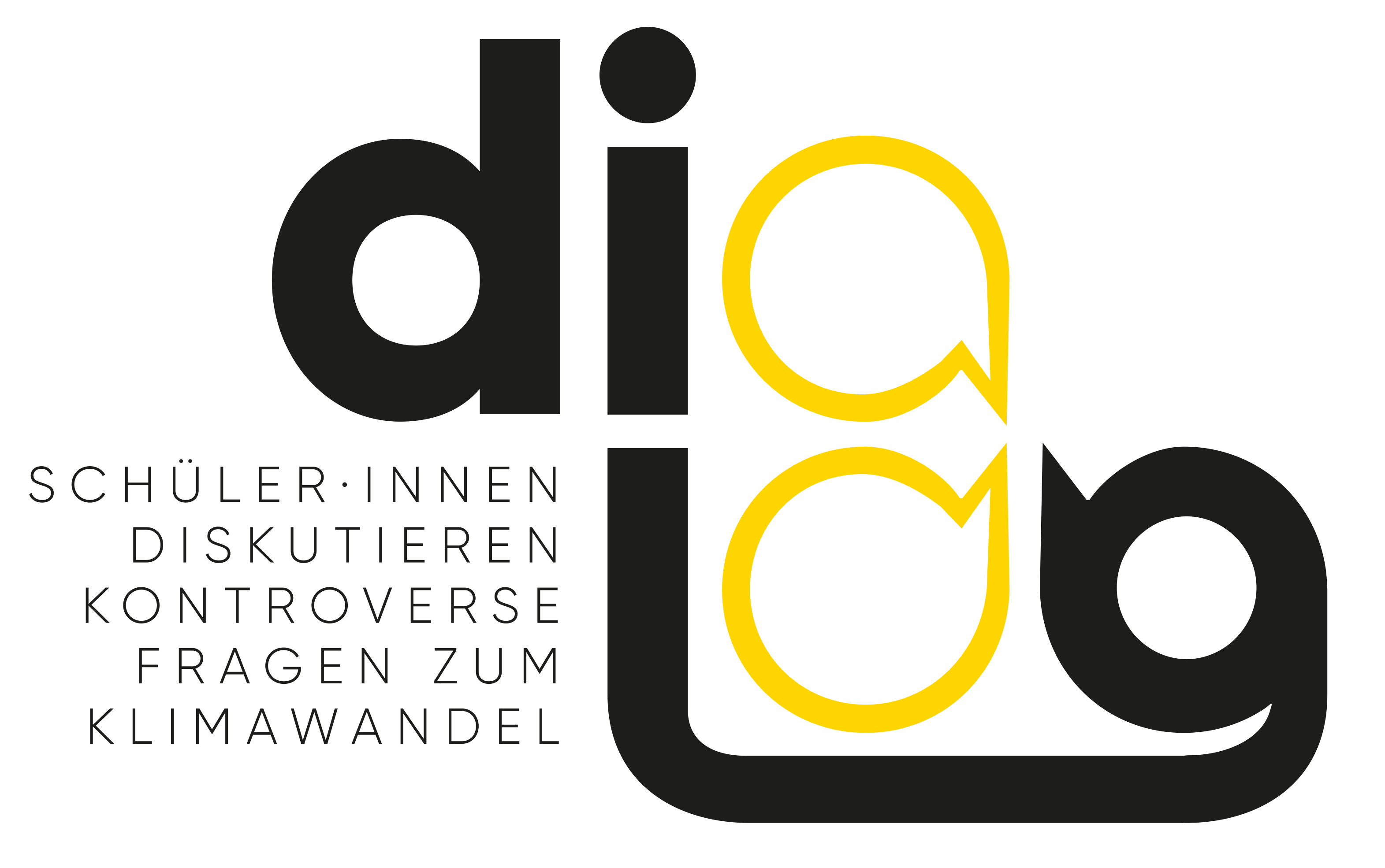 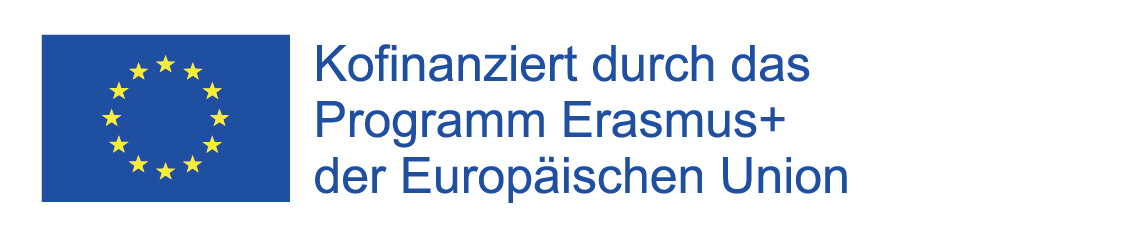 Dieses Projekt wurde mit Unterstützung der Europäischen Kommission finanziert. Die Verantwortung für den Inhalt dieser Veröffentlichung tragen allein die Verfasser_innen; die Kommission haftet nicht für die weitere Verwendung der darin enthaltenen Angaben.
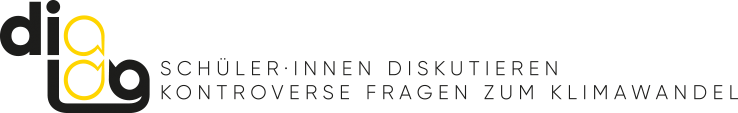 Reflexionstool ISelbstreflexion für Lehrkräfte 
Reflexionstools für die Sprachhandlung des Argumentierens für Lehrende
Autor_innen:Victoria Reinsperger, Universität Graz, ÖsterreichBritta Ehrig, NHL Stenden Hogeschool, NiederlandeJürgen Ehrenmüller, Westböhmische Universität in Pilsen, TschechienStephan Schicker, Universität Graz, ÖsterreichMuhammed Akbulut, Universität Graz, ÖsterreichSabine Schmölzer-Eibinger, Universität Graz, Österreich
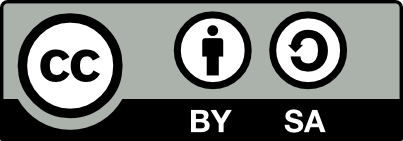 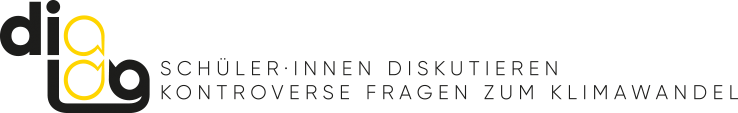 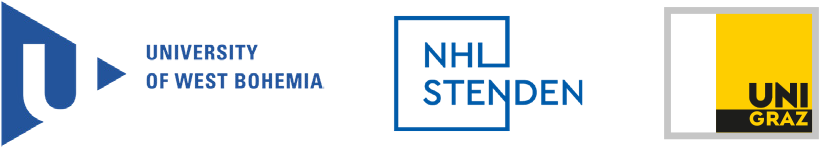 Phase 1 Startreflexion vor oder zu Beginn des Unterrichtsmoduls zum Argumentieren
Die folgenden Fragen dienen der Selbstreflexion. 
Die Antworten werden nicht mit anderen geteilt.
3
Teil 1 Fachkenntnisse zum Argumentieren
Information: Die gelbunterlegten Folien beinhalten mögliche Antworten und/oder Erklärungen.

          →
ANTWORT
4
1. Was ist Argumentieren?
Was bedeutet für Sie Argumentieren? Wie könnte man Argumentieren definieren? Welche unterschiedlichen Arten des Argumentierens kennen Sie?
5
Die folgende Folie zeigt eine wissenschaftliche  Antwort zu der Frage: 1. Was ist Argumentieren?→ Erst zur nächsten Folie wechseln, wenn die vorangegangene Folie bearbeitet wurde.
6
ANTWORT
1. Was ist Argumentieren? (Domenech & Petersen 2018)
Definition des Argumentierens
Ausgangspunkt des Argumentierens ist stets eine strittige Frage.
	Beim Argumentieren bezieht man zur strittigen Frage Position und stützt diese,
		 indem man sich auf Unstrittiges oder weniger Strittiges bezieht. 
Beispiel: Die Frage, ob Lebensmittelimporte mit dem Flugzeug verboten werden sollen, kann als umstritten gelten. In der Argumentation für ein solches Verbot könnte man sich aber auf den weniger strittigen Sachverhalt beziehen, dass Flugzeuge erwiesenermaßen viel mehr CO2 ausstoßen als andere Transportmittel.  

Arten und Funktionen des Argumentierens
persuasives Argumentieren: dient dazu, eine andere Person von der eigenen Position zu überzeugen (z.B. Leserbrief)
exploratives Argumentieren: eigene Position zu einer strittigen Frage wird entwickelt und dabei vorhandenes Wissen neu strukturiert (z.B. Erörterung) 
explizierendes Argumentieren: eigene Position wird als wahr betrachtet und soll durch eine Argumentation nachvollziehbar gemacht werden (z.B. Beweise in der Mathematik)
7
2. Welche Kompetenzen werden durch Argumentieren im Unterricht gefördert?
Bitte tragen Sie in die Box Ihre eigenen Gedanken zu dieser Frage ein.
8
Die folgende Folie zeigt eine wissenschaftliche  Antwort zu Frage: 2. Welche Kompetenzen werden durch Argumentieren im Unterricht gefördert?→ Erst zur nächsten Folie wechseln, wenn die vorangegangene Folie bearbeitet wurde.
9
2. Welche Kompetenzen werden durch Argumentieren im Unterricht gefördert? (Budke & Meyer 2015, S. 14)
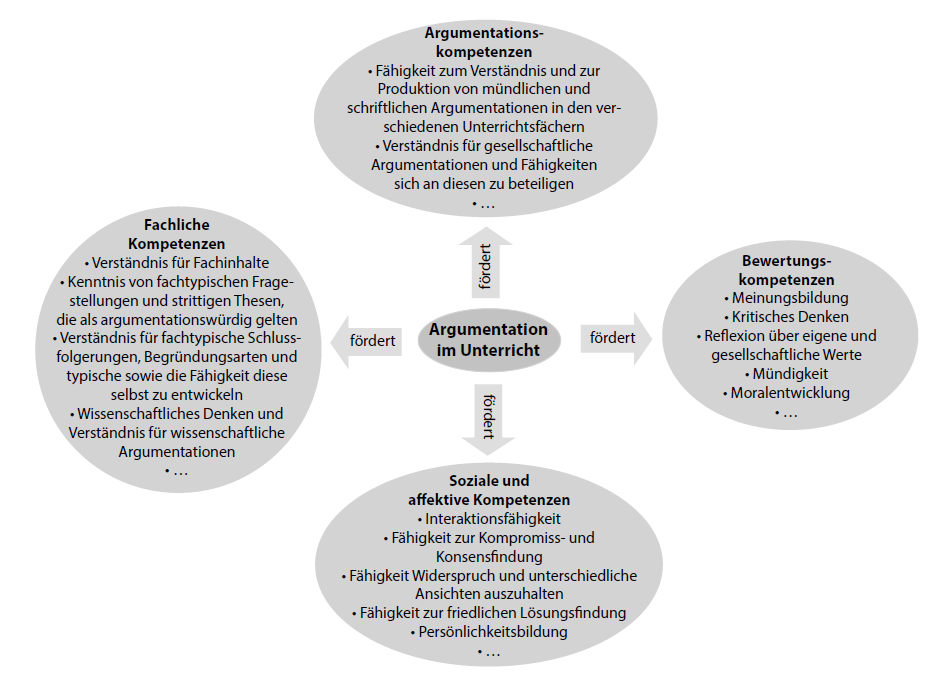 ANTWORT
Vergleichen Sie Ihre Antwort mit dem Modell von Budke & Meyer (2015). Welche Punkte fehlen in Ihrer Auflistung, welche Punkte würden Sie im Modell von Budke & Meyer ergänzen? Machen Sie sich hier Notizen:
10
3. Schriftliches Argumentieren durch vorgeschaltetes mündliches Argumentieren fördern
Häufig werden vorgeschaltete mündliche Argumentationsformate (z.B. Diskussionen) als Vorbereitung auf das schriftliche Argumentieren eingesetzt. Studien aus dem englischsprachigen Raum zeigen, dass dies tatsächlich effektiv ist. Wie könnte Ihrer Meinung nach der positive Effekt erklärt werden? Bitte tragen Sie in die Box Ihre eigenen Ideen hierzu ein.
11
Die folgende Folie zeigt eine wissenschaftliche  Antwort zu der Frage: 3. Wie können die positiven Effekte des vorgeschalteten mündlichen Argumentierens begründet werden?→ Erst zur nächsten Folie wechseln, wenn die vorangegangene Folie bearbeitet wurde.
12
ANTWORT
3. Schriftliches Argumentieren durch vorgeschaltetes mündliches Argumentieren fördern (Schicker et al. 2020)
In der wissenschaftlichen Literatur wird der positive Einfluss vorgeschalteten mündlichen Argumentierens folgendermaßen erklärt:
Mündliche Interaktionen (Diskussionen, Rollenspiele, etc.) helfen Schüler_innen, den Argumenteraum (Gesamtheit aller pro- und contra-Argumente zu einem Thema) gedanklich zu konstruieren und zu ordnen. 
Mündliches Argumentieren vertieft und erweitert das fachliche Verständnis.
Durch vorgelagerte mündliche Argumentationsaktivitäten werden Lernende für den/die im Schriftlichen abwesende/n Gesprächspartner/in sensibilisiert. 
Diskussionen und insbesondere Rollenspiele fördern die Fähigkeit zur Perspektivenübernahme. Dies spielt insbesondere für die kontroverse Bearbeitung eines Themas, bei dem Gegenargumente antizipiert, eingeräumt und entkräftet werden sollen, eine wichtige Rolle.
13
4. Welche Teilkompetenzen benötigen Schüler_innen, um erfolgreich argumentieren zu können?
Bitte tragen Sie in die Box Ihre Gedanken zu dieser Frage ein.
14
Die folgende Folie zeigt eine wissenschaftliche  Antwort zu der Frage: 4. Welche Teilkompetenzen benötigen Schüler_innen, um erfolgreich argumentieren zu können?→ Erst zur nächsten Folie wechseln, wenn die vorangegangene Folie bearbeitet wurde.
15
ANTWORT
4. Teilkompetenzen des schriftlichen Argumentierens (Winkler 2003, Feilke 2008)
Damit Schüler_innen erfolgreich argumentieren können, sollte sichergestellt werden, dass v.a. folgende Voraussetzungen erfüllt sind:
Sachkompetenz: inhaltliches Wissen über das zu diskutierende Thema und dessen Relevanz 
 Haben meine Schüler_innen das nötige inhaltliche Wissen um ein Thema argumentativ bearbeiten zu können? 
Sprachkompetenz: allgemeine Kenntnisse (schrift-)sprachlichen Handelns (argumentative Sprachhandlungen wie Begründen, Konzedieren, etc.) und textsortenspezifisches Wissen (argumentative Textsorten wie Leserbrief, Erörterung, etc.). 
 Verfügen meine Schüler_innen über das sprachliche Wissen, um ein Thema argumentativ bearbeiten zu können? Biete ich die notwendigen sprachlichen Stützgerüste, um sie dazu zu befähigen?
sozial-kommunikative Kompetenz: Fähigkeit, ein Thema multiperspektivisch zu betrachten, den Adressatenhorizont einzunehmen, Gegenargumente zu antizipieren, etc.
 Ist meinen Schüler_innen bewusst, dass sie das Thema aus unterschiedlichen Blickwinkeln betrachten und adressatenorientiert bearbeiten sollen? Biete ich Möglichkeiten, um das Thema multiperspektivisch zu durchdringen?
16
5. Sprachliche Handlungsschemata des Argumentierens
Sie sehen hier eine Auswahl an Textprozeduren (Handlungsschemata + sprachliche Ausdrücke). Welche davon sind Ihrer Meinung nach die typischsten für das Argumentieren? Markieren Sie die entsprechenden Textprozeduren (z.B. durch Fettdruck oder eine farbliche Markierung).
Addieren/Hinzufügen (Außerdem)
Anweisen (Nun brauchst du…)
Appellieren (Ich fordere Sie auf…)
Begründen (Aus diesem Grund …)
Begrüßen (Ich begrüße Sie ganz herzliche zu …)
Bewerten (…empfinde ich als sehr positiv/negativ/…)
Einleiten (In diesem/r … geht es um … .)
Empfehlen (Ich date Ihnen, dass …)
Empfehlen/Wünsche äußern (Ich würde mir wünschen, dass…)
Exemplifizieren (Beispielsweise gibt es….)
Konzedieren/Gegenargumente einbeziehen (Zwar…aber…)
Materialien auflisten (Im Folgenden wird … benötigt.)
Modalisieren (Möglicherweise…)
Positionieren (ich finde, dass …)
Redewiedergeben (wörtliches Zitieren/Reformulieren)
Redewiedergeben/Zitieren (…sagt, dass …)
Schlussfolgern/Schließen (Daraus lässt sich schließen, dass …)
Sich vorstellen (Ich bin…)
Thema/Kontroverse benennen (Im Folgenden wird … genauer erklärt.)
Überlegen/Assoziieren (Stellen Sie sich einmal vor…/ denke mir, dass …)
Vergleichen (…ist vergleichbar mit…)
Warnen/Hinweisen (Beachte, dass …)
Zusammenfassen (Insgesamt lässt sich sagen, dass …)
17
Die folgende Folie zeigt eine Antwort zu der Frage: 5. Welche Textprozeduren sind am typischsten für das Argumentieren?→ Erst zur nächsten Folie wechseln, wenn die vorangegangene Folie bearbeitet wurde.
18
ANTWORT
5. Sprachliche Handlungsschemata
Theoretisch kann – je nach konkretem Thema und Schreibziel - jede der genannten Textprozeduren in einem argumentativen Text eingesetzt bzw. gefunden werden. Es gibt jedoch Textprozeduren, die als besonders typisch bzw. textkonstituierend für das Textmuster Argumentieren gelten, d.h., dass ohne ihren Einsatz kein Argumentieren vorliegt. Nach Feilke (2014) handelt es sich dabei um die folgenden  markierten Handlungsschemata:
Modalisieren (Möglicherweise…)
Positionieren (ich finde, dass …)
Redewiedergeben (wörtliches Zitieren/Reformulieren)
Redewiedergeben/Zitieren (…sagt, dass …)
Schlussfolgern/Schließen (Daraus lässt sich schließen, dass …)
Sich vorstellen (Ich bin…)
Thema/Kontroverse benennen (Im Folgenden wird … genauer erklärt.)
Überlegen/Assoziieren (Stellen Sie sich einmal vor…/ denke mir, dass …)
Vergleichen (…ist vergleichbar mit…)
Warnen/Hinweisen (Beachte, dass …)
Zusammenfassen (Insgesamt lässt sich sagen, dass …)
Addieren/Hinzufügen (Außerdem)
Anweisen (Nun brauchst du…)
Appellieren (Ich fordere Sie auf…)
Begründen (Aus diesem Grund …)
Begrüßen (Ich begrüße Sie ganz herzliche zu …)
Bewerten (…empfinde ich als sehr positiv/negativ/…)
Einleiten (In diesem/r … geht es um … .)
Empfehlen (Ich date Ihnen, dass …)
Empfehlen/Wünsche äußern (Ich würde mir wünschen, dass…)
Exemplifizieren (Beispielsweise gibt es….)
Konzedieren/Gegenargumente einbeziehen (Zwar…aber…)
Materialien auflisten (Im Folgenden wird … benötigt.)
19
6. Textprozeduren des Argumentierens
Ordnen Sie folgende Ausdrücke den argumentativen Handlungsschemata zu, indem Sie die Kästchen verschieben.
… sehe ich genauso.
eigene Meinung darstellen
eigene Meinung begründen
eine Schlussfolgerung ziehen 
ein Argument mit Fakten belegen
einer Aussage zustimmen
eine Aussage ablehnen
eine Aussage anzweifeln
konzedieren (zugestehen und entkräften)
einen alternativen Vorschlag machen
Stattdessen könnte man…
Ich möchte infrage stellen, dass …
… überzeugt mich nicht.
Zwar…, aber…
weil
m.E.
Daraus ergibt sich, dass…
Es ist bewiesen, dass…
20
Die folgende Folie zeigt die Antwort zu der Frage: 6. Textprozeduren des Argumentierens→ Erst zur nächsten Folie wechseln, wenn die vorangegangene Folie bearbeitet wurde.
21
ANTWORT
Haben Sie alles korrekt zugeordnet?
6. Textprozeduren des Argumentierens
eigene Meinung darstellen
eigene Meinung begründen
eine Schlussfolgerung ziehen 
ein Argument mit Fakten belegen
einer Aussage zustimmen
eine Aussage ablehnen
eine Aussage anzweifeln
konzedieren (zugestehen und entkräften)
einen alternativen Vorschlag machen
… m.E. …
…, weil …
Daraus ergibt sich, dass…
Es ist bewiesen, dass…
… sehe ich genauso.
… überzeugt mich nicht.
Ich möchte infrage stellen, dass …
Zwar…, aber…
Stattdessen könnte man…
22
7. Argumentative Textprozeduren in Schülertexten
Unterstreichen oder Markieren und benennen Sie in folgendem Ausschnitt aus einem Schülertext zum Thema „Fast Fashion“ argumentative Textprozeduren. 
Beurteilen Sie, ob die argumentativen Textprozeduren funktional angemessen verwendet wurden.
Es ist zwar richtig, dass nicht in allen Größen produziert wird, dennoch ist es wichtig, dass sie nachhaltiger erzeugt werden. 
Ich bin der Meinung, dass Arbeiter mehr als einige Cent verdient haben, für ihre Arbeit die sie in den Sweatshops leisten. Anhand der vielen Dokumentationen und Artikeln kann man sehen, dass es den Arbeitern nicht gut geht. 
Aufgrund der verschmutzten Umwelt, die durch die Produktion verursacht wird, möchte ich als Alternative folgenden Vorschlag aussprechen: Es sollten alternative Stoffe produziert werden, die während der Produktion mit wenig schädlichen Farben gefärbt werden. Hierüber könnte die übergebliebene Farbe zusätzlich nicht in die Flüsse der Dörfer, in denen die Fabriken stehen ausgegossen werden.
23
Die folgende Folie zeigt eine Antwort zu der Frage: 7. Argumentative Textprozeduren in Schülertexten→ Erst zur nächsten Folie wechseln, wenn die vorangegangene Folie bearbeitet wurde.
24
ANTWORT
7. Argumentative Textprozeduren in Schülertexten
Auflösung Teil 1
Es ist zwar richtig, dass nicht in allen Größen produziert wird, dennoch ist es wichtig, dass sie nachhaltiger erzeugt werden. 
	Analyse: Anhand der Formulierung „zwar…, dennoch… “ wird konzediert. Allerdings wird die 	Konzession nicht funktional angemessen realisiert, da das eingeräumte Gegenargument 	(Slow-	Fashion gibt es nur in Standardgrößen) nicht nachvollziehbar dargestellt wird. 
Ich bin der Meinung, dass Arbeiter mehr als einige Cent verdient haben, für ihre Arbeit die sie in den Sweatshops leisten. Anhand der vielen Dokumentationen und Artikel kann man sehen, dass es den Arbeitern nicht gut geht. 
	Analyse: Im ersten Teil dieses Absatzes positioniert sich der/die Schüler/in. Die Positionierung 	ist grundsätzlich funktional angemessen, allerdings ist die Formulierung der Position in 	lexikalischer und syntaktischer Hinsicht umgangssprachlich. Im zweiten Teil versucht der/die 	Schüler/in seine Position mit Fakten zu untermauern. Der Verweis auf „viele Dokumentationen 	und Artikel“ ist jedoch zu vage und daher funktional inadäquat.
25
ANTWORT
7. Argumentative Textprozeduren in Schülertexten
Auflösung: Teil 2
Aufgrund der verschmutzten Umwelt, die durch die Produktion verursacht wird, möchte ich als Alternative folgenden Vorschlag aussprechen: Es sollten alternative Stoffe produziert werden, die während der Produktion mit wenig schädlichen Farben gefärbt werden. Hierüber könnte die übergebliebene Farbe zusätzlich nicht in die Flüsse der Dörfer, in denen die Fabriken stehen ausgegossen werden. 
	Analyse: Im ersten Teil des ersten Satzes versucht der/die Schüler/in anhand des 	Prozedurausdrucks „aufgrund“ seinen Vorschlag zu begründen. Allerdings ist die Begründung 	nicht funktional angemessen, da zwischen der „verschmutzten Umwelt“ und dem 	Aussprechen des Alternativvorschlags kein direkter Kausalzusammenhang besteht. 
	Im zweiten Teil des 	ersten Satzes wird die Textprozedur „einen alternativen Vorschlag 	machen“ 	funktional angemessen realisiert.
26
8. Wie sollte eine argumentative Schreibaufgabe formuliert sein?
Bitte tragen Sie in die Box ein, welche Informationen eine argumentative Schreibaufgabe beinhalten sollte.
27
Die folgende Folie zeigt eine Antwort zu der Frage: 8. Wie sollte eine argumentative Schreibaufgabe formuliert sein? → Erst zur nächsten Folie wechseln, wenn die vorangegangene Folie bearbeitet wurde.
28
ANTWORT
8. Wie sollte eine argumentative Schreibaufgabe formuliert sein? (Schmölzer-Eibinger 2015)
Eine argumentative Schreibaufgabe sollte lebensweltlich situiert sein, einen authentischen Schreibanlass bieten und folgende Informationen beinhalten:
die verlangten sprachlichen Handlungsschemata (z.B. Begründen der eigenen Position, Abwägen unterschiedlicher Positionen, Integration von Gegenargumenten, etc.)
die zu realisierende Textsorte und die erwartete Textlänge (z.B. E-Mail, Leserbrief, etc.)
die kommunikative Funktion des Textes (z.B. Versuche dein Gegenüber von deiner Position zu überzeugen)
29
Teil 2 Einstellungen und Motivationen
30
9. Einstellung und Motivation zum Unterrichten von Argumentieren
Setzen Sie ein „X“ in das entsprechende Feld.
31
Teil 3 Situation im eigenen Unterricht
32
10. Curriculare Vorgaben
„Kenne ich curriculare Vorgaben zum Argumentieren und wenn ja, welche?“ 
(Denken Sie hier z.B. an Schulcurriculum, landesweite Vorgaben oder Europäischen Referenzrahmen.)
Tragen Sie Ihre Gedanken in die folgende Box ein.
33
11. Relevanz des Argumentierens im eigenen Unterricht
Aus welchen Gründen habe ich dem mündlichen und schriftlichen Argumentieren in meinem Unterricht bisher viel/wenig/keinen Raum gegeben?
34
Fokus des Argumentierens im eigenen Unterricht
Worauf habe ich in meinem Unterricht zum Argumentieren bisher den Fokus gelegt. (Wenn ich Argumentieren noch nie unterrichtet habe: Worauf würde ich den Fokus legen?) Wählen Sie 2-3 aus.
35
12. Kompetenzstand der Lernenden
„Welche Aspekte des Argumentierens fallen meinen Schüler_innen beim mündlichen Argumentieren besonders schwer bzw. könnte meinen Schüler_innen schwerfallen? Warum?“
Tragen Sie Ihre Gedanken in die folgende Box ein.
36
13. Kompetenzstand der Lernenden
„Welche Aspekte des Argumentierens fallen meinen Schüler_innen beim schriftlichen Argumentieren besonders schwer bzw. könnte meinen Schüler_innen schwerfallen? Warum?“
Tragen Sie Ihre Gedanken in die folgende Box ein.
37
14. Kompetenzstand der Lernenden
„Welche Aspekte des Argumentierens finde bzw. fände ich für meine Schüler_innen (zukünftig) besonders wichtig? Warum?“
Tragen Sie Ihre Gedanken in die folgende Box ein.
38
15. Fokus: Lehrkraft
„Welche Herausforderungen sehe ich für mich als Lehrkraft beim Unterrichten von Argumentieren?“
Tragen Sie Ihre Gedanken in die folgende Box ein.
39
16. Fokus: Lehrkraft
„Was ist meine konkrete Ambition/mein konkretes Ziel für das Unterrichten von Argumentieren?“
Tragen Sie Ihre Gedanken in die folgende Box ein.
40
17. Fokus Lehrkraft
„Welche (Lern-)Ziele setze ich mir selbst als Lehrkraft für das Unterrichten von Argumentieren?“ Wählen Sie 2 oder formulieren Sie eigene.
41
Literatur
Budke, A., & Meyer, M. (2015). Fachlich argumentieren lernen - Die Bedeutung der Argumentation in den unterschiedlichen Schulfächern. In Budke, A., & Meyer, M. (Hrsg.), Fachlich argumentieren lernen. Münster: Waxmann, 9-30.
Domenech, M., & Petersen, I. (2018). Schriftliches Argumentieren in der Zweitsprache Deutsch im Jugendalter. In Grießhaber, W., Schmölzer-Eibinger, S., Roll, H., & Schramm, K. (Hrsg.), Schreiben in der Zweitsprache Deutsch: Ein Handbuch (Vol. 1). Berlin: de Gruyter, 108-120.
Feilke, H. (2008). Schriftlich argumentieren - Kompetenzen und Entwicklungsbedingungen. In Eva Burwitz-Melzer, E. (Hrsg.), Sprachen lernen - Menschen bilden. Dokumentation zum 22. Kongress für Fremdsprachendidaktik der Deutschen Gesellschaft für Fremdsprachenforschung (DGFF) Giessen, 3.–6. Oktober 2007. Baltmannsweiler: Schneider, 153–164.
Feilke, H. (2014). Argumente für eine Didaktik der Textprozeduren. In Bachmann, T., & Feilke, H. (Hrsg.), Werkzeuge des Schreibens. Beiträge zu einer Didaktik der Textprozeduren. Stuttgart: Fillibach bei Klett, 11–34.
Schicker, S. Schmölzer-Eibinger, S., & Niederdorfer, L. (2021). Zuerst mündlich, dann schriftlich? Theoretische Verortung und empirische Evidenzen zur schulischen Förderung schriftlicher Argumentationsfähigkeiten durch vorgelagertes mündliches Argumentieren – ein Blick auf den internationalen Forschungsdiskurs. In Schicker, S., & Sabine Schmölzer-Eibinger, S. (Hrsg.), ar|gu|men|tie|ren . Eine zentrale Sprachhandlung im Fach- und Sprachunterricht. Weinheim, Basel: Beltz Juventa, 12–28. 
Schmölzer-Eibinger, S. (2015). Kriterien für gute Schreibaufgaben. https://static.uni-graz.at/fileadmin/gewi-zentren/fachdidaktikzentrum-gewi/Dokumente/Kriterien_Erstellung_von_Schreibaufgaben.pdf [01.04.2022]
Winkler, I. (2003). Argumentierendes Schreiben im Deutschunterricht. Frankfurt/Bern: Lang
42
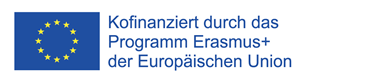 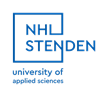 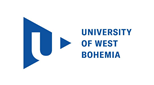 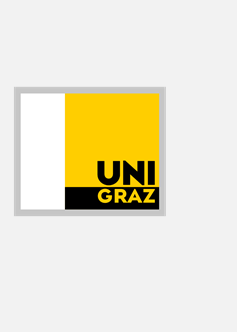 Herzlichen Dank für das Ausfüllen.Speichern Sie Ihre antworten, sodass Sie später auf diese zurückgreifen können. Ihre Antworten sind privat und sollten nicht mit anderen geteilt werden.
"Dieses Projekt wurde mit Unterstützung der Europäischen Kommission finanziert. Die Verantwortung für den Inhalt dieser Veröffentlichung tragen allein die Verfasser_innen; die Kommission haftet nicht für die weitere Verwendung der darin enthaltenen Angaben."
43